พระราชบัญญัติป้องกันและปราบปรามการฟอกเงิน พ.ศ.2542 (ปปง.)  (66)พระราชบัญญัติป้องกันและปราบปรามการสนับสนุนทางการเงินแก่การก่อการร้าย พ.ศ.2556 (ปกร.)  (17)
อรัญ  ศรีว่องไทย
1
พระราชบัญญัติป้องกันและปราบปรามการฟอกเงินพ.ศ. 2542  (ปปง.)  (66)
2
พระราชบัญญัติป้องกันและปราบปรามการฟอกเงิน พ.ศ.2542
คำจำกัดความ  					มาตรา 1 -  มาตรา 4  
หมวด 1  	- บททั่วไป					มาตรา 5 -  มาตรา 12
หมวด 2	- การรายงานและการแสดงตน			มาตรา 13  -  มาตรา 23
หมวด 3	- คณะกรรมการป้องกันและปราบปรามการฟอกเงิน	มาตรา 24  -  มาตรา 31
หมวด 4	- คณะกรรมการธุรกรรม			มาตรา 32  -  มาตรา 39
หมวด 5 	- สำนักงานป้องกันปราบปรามการฟอกเงิน		มาตรา 40  -  มาตรา 47
หมวด 6	- การดำเนินการเกี่ยวกับทรัพย์สิน			มาตรา 48  -  มาตรา 59
หมวด 6/1	- กองทุนป้องกันและปราบปรามการฟอกเงิน  	มาตรา 59/1  -  มาตรา 59/7
หมวด 7	- บทกำหนดโทษ				มาตรา 60  -  มาตรา 66
3
ความผิดฐานฟอกเงิน  หมายถึง
มาตรา 5    ผู้ใด  
	(1) โอน  รับโอน หรือเปลี่ยนสภาพทรัพย์สินที่เกี่ยวกับการกระทำความผิดเพื่อซุกซ่อนหรือปกปิดแหล่งที่มาของทรัพย์สินนั้น หรือเพื่อช่วยเหลือผู้อื่นไม่ว่าก่อน  ขณะหรือหลังการกระทำความผิด มิให้ต้องรับโทษหรือรับโทษน้อยลงในความผิดมูลฐาน หรือ
	(2)  กระทำด้วยประการใดๆ เพื่อปกปิดหรืออำพรางลักษณะที่แท้จริงการได้มาแหล่งที่ตั้ง การจำหน่าย การโอน การได้สิทธิใดๆ  ซึ่งทรัพย์สินที่เกี่ยวกับการกระทำความผิด
               * (3)  ได้มา ครอบครอง หรือใช้ทรัพย์สิน  โดยรู้ในขณะที่ได้มา ครอบครอง  หรือใช้ทรัพย์สินนั้นว่าเป็นทรัพย์สินที่เกี่ยวกับการกระทำความผิด
ผู้นั้นกระทำความผิดฐานฟอกเงิน
4
ความผิดมูลฐาน  21  มูลฐาน
มาตรา 3    ความผิดมูลฐาน   หมายความว่า  	
	(1)  ความผิดเกี่ยวกับยาเสพติด
           *  (2) - ความผิดเกี่ยวกับการค้ามนุษย์ตามกฎหมายว่าด้วยการป้องกันและ
	        ปราบปรามการค้ามนุษย์  หรือ ความผิดตามกฎหมายว่าด้วยการป้องกัน
	        และปราบปรามการค้าประเวณี   
	      - ความผิดเกี่ยวกับเพศตามประมวลกฎหมายอาญา
	(3)  ความผิดเกี่ยวกับการฉ้อโกงประชาชนตามประมวลกฎหมายอาญาหรือความผิดตาม
	       กฎหมายว่าด้วยการกู้ยืมเงินที่เป็นการฉ้อโกงประชาชน
	(4)  ความผิดเกี่ยวกับการยักยอกหรือฉ้อโกงหรือประทุษร้ายต่อทรัพย์หรือกระทำโดยทุจริต
	       ตามกฎหมายว่าด้วยธุรกิจสถาบันการเงิน
	(5)  ความผิดต่อด้านตำแหน่งหน้าที่ราชการ
	(6)  ความผิดเกี่ยวกับการกรรโชก หรือรีดเอาทรัพย์ที่กระทำโดยอ้างอำนาจอั้งยี่ หรือซ่องโจร
	       ตามประมวลกฎหมายอาญา
	(7)  ความผิดเกี่ยวกับการลักลอบหนีศุลกากรตามกฎหมายว่าด้วยศุลกากร
5
ความผิดมูลฐาน  21  มูลฐาน
มาตรา 3
	  (8)  ความผิดเกี่ยวกับการก่อการร้ายตามประมวลกฎหมายอาญา
	  (9)  ความผิดเกี่ยวกับการพนันตามกฎหมายว่าด้วยการพนัน
	(10)  ความผิดเกี่ยวกับการเป็นสมาชิกอั้งยี่ตามประมวลกฎหมายอาญา
	(11)  ความผิดเกี่ยวกับการรับของโจรตามประมวลกฎหมายอาญา	
	(12)  ความผิดเกี่ยวกับการปลอมหรือการแปลงเงินตรา  ดวงตรา แสตมป์ และตั๋ว
	         ตามประมวลกฎหมายอาญาอันมีลักษณะเป็นการค้า
	(13)  ความผิดเกี่ยวกับการค้าตามประมวลกฎหมายอาญาเฉพาะที่เกี่ยวกับการปลอม 
	        หรือการละเมิดทรัพย์สินทางปัญญาของสินค้า  หรือความผิดตามกฎหมายที่เกี่ยวกับ
	        การคุ้มครองทรัพย์สินทางปัญญาอันมีลักษณะเป็นการค้า
	(14)  ความผิดเกี่ยวกับการปลอมเอกสารสิทธิ บัตรอิเล็กทรอนิกส์  หรือหนังสือเดินทาง
	         ตามประมวลกฎหมายอาญาอันมีลักษณะเป็นปกติธุระหรือเพื่อการค้า
	(15)  ความผิดเกี่ยวกับทรัพยากรธรรมชาติหรือสิ่งแวดล้อม
6
ความผิดมูลฐาน  21  มูลฐาน
มาตรา 3    	
	(16)  ความผิดเกี่ยวกับการประทุษร้ายต่อชีวิตหรือร่างกายอันเป็นเหตุให้เกิดอันตรายสาหัส		         ตามประมวลกฎหมายอาญา เพื่อให้ได้ประโยชน์ซึ่งทรัพย์สิน
	(17)  ความผิดเกี่ยวกับการหน่วงเหนี่ยวหรือกักขังผู้อื่นตามประมวลกฎหมายอาญาเฉพาะ	   	         กรณีเพื่อเรียกหรือรับผลประโยชน์หรือเพื่อต่อรองให้ได้รับผลประโยชน์อย่างใดอย่างหนึ่ง
	(18)  ความผิดเกี่ยวกับการลักทรัพย์ การโชก รีดเอาทรัพย์ ชิงทรัพย์ ปล้นทรัพย์ ฉ้อโกง หรือ	   	         ยักยอก  ตามประมวลกฎหมายอาญาอันมีลักษณะเป็นปกติธุระ
	(19)  ความผิดเกี่ยวกับการกระทำอันเป็นโจรสลัดตามกฎหมายว่าด้วยการป้องกันและ	  	         ปราบปรามการกระทำอันเป็นโจรสลัด
               *	(20)  ความผิดเกี่ยวกับการกระทำอันไม่เป็นธรรมเกี่ยวกับการซื้อขายหลักทรัพย์ตามกฎหมาย	         ว่าด้วยหลักทรัพย์และตลาดหลักทรัพย์  หรือความผิดเกี่ยวกับการกระทำอันไม่เป็นธรรม	         เกี่ยวกับสัญญาซื้อขายล่วงหน้าตามกฎหมายว่าด้วยสัญญาซื้อขายล่วงหน้า  หรือความผิด	         เกี่ยวกับการกระทำอันไม่เป็นธรรมที่มีผลกระทบต่อการซื้อขายสินค้าเกษตรล่วงหน้า
               *	(21) ความผิดตามกฎหมายว่าด้วยอาวุธปืน ฯลฯ  และความผิดตามกฎหมายว่าด้วยการควบคุม	        ยุทธภัณฑ์ที่นำไปใช้ในการก่อการร้าย  การรบ การสงคราม
7
ความผิดที่กำหนดไว้ในกฎหมายอื่น   (4 มูลฐาน)
(22)  ความผิดตามพระราชบัญญัติประกอบรัฐธรรมนูญว่าด้วยการเลือกตั้ง	 	         สมาชิกสภาผู้แทนราษฎรและการได้มาซึ่งสมาชิกวุฒิสภา พ.ศ.2550
       	(23)  ความผิดตามพระราชบัญญัติป้องกันและปราบปรามการค้ามนุษย์ พ.ศ. 2551
	(24)  ความผิดตามพระราชบัญญัติป้องกันและปราบปรามการสนับสนุนทาง		         การเงินแก่การก่อการร้าย พ.ศ.2556
	(25)  ความผิดตามพระราชบัญญัติป้องกันและปราบปรามการมีส่วนร่วมในองค์กร  	         อาชญากรรมข้ามชาติ พ.ศ.2556
8
ธุรกรรม
“ ธุรกรรม ”  หมายความว่า    
			กิจกรรมที่เกี่ยวกับการทำนิติกรรม  สัญญา หรือการดำเนินการใดๆ  กับผู้อื่นทางการเงิน ทางธุรกิจ       หรือการดำเนินการ เกี่ยวกับทรัพย์สิน
9
ธุรกรรมที่มีเหตุอันควรสงสัย
“ ธุรกรรมที่มีเหตุอันควรสงสัย ”  หมายความว่า
			ธุรกรรมที่มีเหตุอันควรเชื่อได้ว่ากระทำขึ้น เพื่อหลีกเลี่ยงมิให้ต้องตกอยู่ภายใต้บังคับกฎหมายว่าด้วยการป้องกันและปราบปรามการฟอกเงิน   หรือธุรกรรมที่เกี่ยวข้อง   หรืออาจเกี่ยวข้องกับการกระทำความผิดมูลฐานหรือการสนับสนุนทางการเงินแก่การก่อการร้าย ทั้งนี้   ไม่ว่าจะเป็นการทำธุรกรรมเพียงครั้งเดียวหรือหลายครั้ง   และให้หมายความรวมถึงการพยายามกระทำธุรกรรมดังกล่าวด้วย
10
ทรัพย์สินที่เกี่ยวกับการกระทำความผิด
“ ทรัพย์สินที่เกี่ยวกับการกระทำความผิด ”  หมายความว่า
			(1)  เงินหรือทรัพย์สินที่ได้มาจากการกระทำซึ่งเป็นความผิดมูลฐานหรือความผิดฐานฟอกเงิน หรือจากการสนับสนุนหรือช่วยเหลือการกระทำซึ่งเป็นความผิดมูลฐานหรือความผิดฐานฟอกเงิน  และให้รวมถึงเงินหรือทรัพย์สินที่ได้ใช้  หรือมีไว้เพื่อใช้ หรือสนับสนุนการกระทำความผิดมูลฐานหรือความผิดฐานฟอกเงิน
			(2)  เงินหรือทรัพย์สินที่ได้มาจากการาจำหน่าย จ่าย โอนด้วยประการใดๆ   ซึ่งเงิน หรือ ทรัพย์สินตาม (1) หรือ
			(3)  ดอกผลของเงินหรือทรัพย์สินตาม  (1)  หรือ  (2)
			ทั้งนี้ไม่ว่าทรัพย์สินตาม (1) (2) หรือ (3)  จะมีการจำหน่าย  จ่าย โอน  หรือเปลี่ยนสภาพไปกี่ครั้งและไม่ว่าจะอยู่ในความครอบครองของบุคคลใด   โอนไปเป็นของบุคคลใด   หรือปรากฏหลักฐานทางทะเบียนว่าเป็นบุคคลใด
11
สถานบันการเงิน
“ สถาบันการเงิน ”  หมายความว่า
	(1) ธนาคารพาณิชย์ บริษัทเงินทุน และบริษัทเครดิตฟองซิเอร์ ตามกฎหมาย ว่าด้วยธุรกิจสถาบันการเงิน และสถาบันการเงินเฉพาะกิจที่มีกฎหมายจัดตั้งขึ้นโดยเฉพาะ
	(2) บริษัทหลักทรัพย์ตามกฎหมายว่าด้วยหลักทรัพย์และตลาดหลักทรัพย์
	(3) บริษัทประกันชีวิตตามกฎหมายว่าด้วยการประกันชีวิต และบริษัทประกันวินาศภัยตามกฎหมายว่าด้วยการประกันวินาศภัย
	(4) สหกรณ์ตามกฎหมายว่าด้วยสหกรณ์ เฉพาะสหกรณ์ที่มีทุนดำเนินการซึ่งมีมูลค่าหุ้นรวมตั้งแต่สองล้านบาทขึ้นไปและมีวัตถุประสงค์ดำเนินกิจการเกี่ยวกับการรับฝากเงิน ให้กู้ ให้สินเชื่อ รับจำนอง หรือรับจำนำทรัพย์สิน หรือจัดให้ได้มาซึ่งและทรัพย์สินต่างๆ โดยวิธีใดๆ
	(5)  นิติบุคคลที่ดำเนินธุรกิจอื่นที่เกี่ยวข้องกับการเงินตามที่กำหนดในกฎกระทรวง
12
ลูกค้า
“ ลูกค้า ”  หมายความว่า
			บุคคลธรรมดา นิติบุคคล หรือบุคคลที่มีการตกลงกัน ทางกฎหมาย  ที่มีความสัมพันธ์  หรือทำธุรกรรมกับสถานบันการเงิน  หรือผู้ประสอบอาชีพตาม มาตรา 16
13
ผู้ที่ทำธุรกรรมเป็นครั้งคราว / ลูกค้าจร
“ ผู้ที่ทำธุรกรรมเป็นครั้งคราว / ลูกค้าจร ”  หมายความว่า
บุคคลธรรมดา นิติบุคคล หรือบุคคลที่มีการตกลงกัน ทางกฎหมาย  ที่ทำธุรกรรมเป็นครั้งคราวกับสถานบันการเงินฯ
ไม่เคยจัดให้มีการแสดงตนและดำเนินการ  ตรวจสอบ เพื่อทราบข้อเท็จจริงมาก่อน
( พรบ. ประกันการเดินทาง สุขภาพ )
14
ผู้ได้รับผลประโยชน์ที่แท้จริง
“ ผู้ได้รับประโยชน์ที่แท้จริง ”  หมายความว่า
			บุคคลธรรมดา ผู้เป็นเจ้าของที่แท้จริง  หรือมีอำนาจควบคุมความสัมพันธ์ทางธุรกิจของลูกค้ากับสถาบันการเงิน  หรือบุคคลที่ลูกค้าทำธุรกรรมแทน  รวมถึง บุคคลผู้ใช้อำนาจนิติบุคคล หรือบุคคลที่มีการตกลงกันทางกฎหมาย
15
บุคคลที่มีการตกลงกันทางกฎหมาย
“ บุคคลที่มีการตกลงกันทางกฎหมาย ”  หมายความว่า
			การตกลงให้บุคคลธรรมดา  หรือนิติบุคคลฝ่ายหนึ่งเป็นผู้ครอบครอง  ใช้ จำหน่าย หรือบริหารจัดการทรัพย์ไม่ว่าด้วยวิธีใดๆ  เพื่อประโยชน์ของบุคคลธรรมดาหรือนิติบุคคลอีกฝ่ายหนึ่ง
16
บุคคลที่มีสถานภาพทางการเมือง
“ บุคคลที่มีสถานภาพทางการเมือง”  หมายความว่า
			บุคคลที่ได้รับมอบหมายให้ดำรงตำแหน่งสำคัญ  หรือเคยดำรงตำแหน่งดังกล่าวในหรือต่างประเทศ  เช่น  ประมุขแห่งรัฐ หรือ รัฐบาล รัฐมนตรี หรือเจ้าหน้าที่ระดับสูงของรัฐบาล  ผ่ายตุลาการ องค์กรตามรัฐธรรมนูญ  อัยการ  หรือทหาร ผู้บริหารระดับสูงของรัฐวิสาหกิจ หรือหน่วยงานอื่นที่รัฐเป็นเจ้าของ  หรือผู้มีบทบาทสำคัญในพรรคการเมือง   รวมทั้งสมาชิกในครอบครัวหรือผู้ร่วมงานใกล้ชิด  และบุคคลที่ได้รับมอบหมายให้ดำรงตำแหน่งสำคัญหรือเคยดำรงตำแหน่งดังกล่าวในองค์การระหว่างประเทศ  เช่น  กรรมการบริหาร  รองกรรมการบริหาร   และสมาชิกของคณะกรรมการบริหาร  หรือผู้ที่ดำรงตำแหน่งเท่าเทียมกับระดับดังกล่าว  ทั้งนี้  ตามที่เลขาธิการกำหนด
17
หน้าที่ของบริษัทประกันวินาศภัย (สถาบันการเงิน)
พระราชบัญญัติป้องกันและปราบปรามการฟอกเงิน
1.  รายงานการทำธุรกรรม  (มาตรา 13)
   	2.   จัดให้ลูกค้าแสดงตน  (มาตรา 20)
   	3.   ตรวจสอบเพื่อทราบข้อเท็จจริงเกี่ยวกับลูกค้า  (มาตรา 20/1)
  	4.   กำหนดนโยบาย   (มาตรา 20/1)
		 - การรับลูกค้า
		 -  การประเมินและการบริหารความเสี่ยงเกี่ยวกับการฟอกเงินของลูกค้า
   	5.   เก็บรักษารายละเอียดเกี่ยวกับลูกค้า  ( มาตรา 22/1)
  	6.   รักษาความลับ  (ห้ามเปิดเผยข้อมูล)	  (มาตรา 21/1)
   	7.   รายงานข้อมูลเกี่ยวกับการทำธุรกรรมของบุคคลตามรายชื่อที่สำนักงาน ปปง. แจ้ง      
              ให้ตรวจสอบ   (ระบบ AMFIC )    (มาตรา 48)
  	8.   ฝึกอบรมเจ้าหน้าที่ของบริษัท  ( มาตรา 21/3)
18
หน้าที่ของบริษัทประกันวินาศภัย
1.  หน้าที่ในการรายงานการทำธุรกรรม  (ผ่านระบบ  AERS)
มาตรา 13
เมื่อมีการทำธุรกรรมกับสถาบันการเงิน  ให้สถาบันการเงินมีหน้าที่ต้องรายงานการทำธุรกรรมนั้นต่อสำนักงาน   เมื่อปรากฏว่าธุรกรรมดังกล่าวเป็น	1.  ธุรกรรมที่ใช้เงินสดมีจำนวนเกินกว่าที่กำหนดในกฎกระทรวง	2.  ธุรกรรมที่เกี่ยวกับทรัพย์สินที่มีมูลค่าเกินกว่าที่กำหนดในกฎกระทรวง  หรือ	3.  ธุรกรรมที่มีเหตุอันควรสงสัย  ทั้งนี้  ไม่ว่าจะเป็นธุรกรรมตาม (1)  หรือ (2)  	     หรือไม่ก็ตาม	ในกรณีที่ปรากฏว่ามีข้อเท็จจริงใดที่เกี่ยวข้องหรืออาจจะเป็นประโยชน์ในการยืนยันหรือ ยกเลิกข้อเท็จจริงเกี่ยวกับธุรกรรมที่สถานบันการเงินได้รายงานไปแล้ว  ให้สถาบันการเงินรายงานข้อเท็จจริงนั้นให้สำนักงานทราบโดยไม่ชักช้า
19
หน้าที่ของบริษัทประกันวินาศภัย
ประเภทของธุรกรรมที่ต้องรายงาน  (มาตรา 13) (กฎกระทรวงฉบับที่ 3)
1.  ธุรกรรมที่ใช้เงินสดมีจำนวนเงินสดตั้งแต่ 2 ล้านบาทขึ้นไป (ธุรกิจประกันชีวิตและ  
    ประกันวินาศภัย (แบบ ปปง. 1-04-1)  เว้นแต่การโอนเงินทางอิเล็กทรอนิกส์  มีจำนวน
    เงินสดตั้งแต่  1 แสนบาท
2.  ธุรกรรมที่เกี่ยวกับทรัพย์สินที่มีมูลค่าทรัพย์สินตั้งแต่ 5 ล้านบาท (แบบ ปปง. 1-02)         
     เว้นแต่การโอนเงินอิเล็กทรอนิกส์   ที่มีมูลค่าตั้งแต่  7 แสนบาท
3.   ธุรกรรมที่มีเหตุอันควรสงสัย  ไม่กำหนดจำนวนเงิน  (แบบ ปปง. 1-04-3)
20
หน้าที่ของบริษัทประกันวินาศภัย
ระยะเวลาการรายงาน  (มาตรา 17)
รายการที่เกิดระหว่างวันที่  1 – 15  ให้จัดส่งภายใน  7 วันนับแต่วันถัดจากวันที่  15
รายการที่เกิดระหว่างวันที่ 16 – สิ้นเดือน ให้จัดส่งภายใน 7 วันนับแต่วันถัดจากสิ้นเดือน
(กฎกระทรวงฉบับที่  4  (2543))
กรณีธุรกรรมที่มีเหตุอันควรสงสัย ให้รายงานภายใน 7 วัน
นับแต่วันที่พบเหตุอันควรสงสัย
21
หน้าที่ของบริษัทประกันวินาศภัย
การรายงานการทำธุรกรรมล่าช้า   (มาตรา  14)
ธุรกรรมที่มีเหตุอันควรสงสัยที่ตรวจพบภายหลังว่ายังไม่ได้รายงาน ตามมาตรา 13 (3)ให้รายงานโดยไม่ชักช้า
22
หน้าที่ของบริษัทประกันวินาศภัย
ธุรกรรมที่ได้รับยกเว้นไม่ต้องรายงาน  (กฎกระทรวงฉบับที่ 5 และ13)
(1)  ธุรกรรมที่พระมหากษัตริย์.......เป็นคู่กรณี      	(2)  ธุรกรรมที่รัฐบาล....... เป็นคู่กรณี      	(3)  ธุรกรรมที่มูลนิธิชัยพัฒนา, ส่งเสริมศีลปาชีพฯ,  สายใจไทย   เป็นคู่กรณี     	(4)  ธุรกรรมที่เกี่ยวกับสังหาริมทรัพย์ที่ทำกับสถาบันการเงิน  เว้นแต่		-  ธุรกรรมที่เป็นการโอนเงิน  หรือชำระเงินทางอิเล็กโทรนิกส์		-  ธุรกรรมที่เกี่ยวกับทรัพย์สินที่เป็นเรือกำปั่น     เรือที่มีระวางตั้งแต่ 			   หกตันขึ้นไป  เรือกลไฟ  หรือเรือยนต์ที่มีระวางตั้งแต่ห้าตันขึ้นไป  			   รวมทั้งแพด้วย		- ธุรกรรมที่เกี่ยวกับทรัพย์สินที่เป็นยานพาหนะ เครื่องมือ หรือ			   เครื่องจักรกลอื่นใด	(5)  การทำสัญญาประกันวินาศภัย  เว้นแต่การชดใช้ค่าสินไหมทดแทนตาม	  	      สัญญาประกันวินาศภัยที่คาดว่าจะต้องจ่ายตั้งแต่สิบล้านบาทขึ้นไป
23
หน้าที่ของบริษัทประกันวินาศภัย
(6)  การจดทะเบียนสิทธิและนิติกรรมประเภทโอน  เป็นที่สาธารณะประโยชน์ 	       หรือการได้มาโดยการครอบครอง  หรือโดยอายุความตามมาตรา  1382                 หรือมาตรา 1401  แห่ง ปพพ.  	(7)  ธุรกรรมเกี่ยวกับการบริการ		-  การบริการรับชำระเงินแทนเฉพาะที่มีมูลค่าน้อยกว่าเจ็ดแสนบาท				( ก – ช )	      	(8)  ธุรกรรมที่ทำผ่านเครื่องถอนเงิน  / ฝากเงินอัตโนมัติ  เว้นแต่กรณีเป็น	     	      ธุรกรรมที่มีเหตุอันควร	(9)  ธุรกรรมที่เป็นการโอนเงินหรือชำระเงินทางเล็กโทรนิกส์ภายในสถานบัน	   	       การเงิน  หรือภายในผู้ประกอบอาชีพเกี่ยวกับการชำระเงินทางอิเล็คโทรนิกส์  	       เฉพาะที่ทำในระหว่างกัน  หรือเพื่อลูกค้ารายเดียวกัน  เว้นแต่เป็นธุรกรรมที่	       มีเหตุอันควรสงสัย	(10) กรณีสถาบันการเงินได้รายงานการทำธุรกรรมที่ใช้เงินสดที่เป็นการโอนเงิน	       แล้ว ไม่ต้องรายงานในฐานะผู้ประกอบอาชีพตาม มาตรา 16 (9) อีก
24
หน้าที่ของบริษัทประกันวินาศภัย
มาตรา 20     ให้สถาบันการเงินและผู้ประกอบอาชีพตามมาตรา 16  จัดให้ลูกค้าแสดงตนทุกครั้งก่อนทำธุรกรรมตามที่กำหนดในกฎกระทรวง  ซึ่งต้องกำหนดมาตรการ  เพื่อขจัดอุปสรรคในการแสดงตนของคนพิการ หรือทุพพลภาพด้วย   เว้นแต่ลูกค้าได้แสดงตนไว้ก่อนแล้ว		การแสดงตนตามวรรคหนึ่งให้เป็นไปตามวิธีการที่รัฐมนตรีประกาศกำหนด
25
หน้าที่ของบริษัทประกันวินาศภัย
2.  หน้าที่ในการจัดให้ลูกค้าแสดงตนก่อนการทำธุรกรรม  (มาตรา 20)
- สถาบันการเงินต้องต้องจัดให้ลูกค้าแสดงตนทุกครั้งก่อนทำธุรกรรม
ผู้ที่ทำธุรกรรมเป็นครั้งคราว  (ลูกค้าจร)
- ให้แสดงตนทุกครั้งก่อนทำธุรกรรม ดังนี้
ธุรกรรมที่มีมูลค่าตั้งแต่เจ็ดแสนบาทขึ้นไป
 ธุรกรรมที่เป็นการให้บริการเงินอิเล็กทรอนิกส์ 
    มูลค่าตั้งแต่ห้าหมื่นบาทขึ้นไป
กฎกระทรวง  (2554)
26
วิธีการแสดงตนประกาศสำนักนายกรัฐมนตรี เรื่อง  การแสดงตนของลูกค้าสถาบันการเงินและผู้ประกอบอาชีพตามมาตรา 16   ลงวันที่ 11 กรกฎาคม 2556
27
วิธีการแสดงตน
ให้ปฏิบัติตามประกาศสำนักนายกรัฐมนตรี  เรื่อง  วิธีการแสดงตนของลูกค้าสถาบันการเงินและผู้ประกอบอาชีพตามมาตรา 16 (วันที่ 11 กรกฎาคม 2556)
28
หน้าที่ของบริษัทประกันวินาศภัย
มาตรา 20/1   สถาบันการเงินและผู้ประกอบอาชีพตามมาตรา 16 (1) และ (9) ต้องกำหนดนโยบายการรับลูกค้า การบริหารความเสี่ยงที่อาจเกี่ยวกับการฟอกเงินของลูกค้า  และต้องดำเนินการตรวจสอบเพื่อทราบข้อเท็จจริงเกี่ยวกับลูกค้าเมื่อเริ่มทำธุรกรรมครั้งแรก   โดยต้องตรวจสอบเป็นระยะจนสิ้นสุดดำเนินการเมื่อมีการปิดบัญชีหรือยุติความสัมพันธ์กับลูกค้า		การตรวจสอบเพื่อทราบข้อเท็จจริงเกี่ยวกับลูกค้าตามวรรคหนึ่งจะมีขอบเขตเพียงใดให้เป็นไปตามหลักเกณฑ์และวิธีการที่กำหนดในกฎกระทรวงเกี่ยวกับการแสดงตนและการพิสูจน์ทราบลูกค้าการตรวจทานบัญชีลูกค้า  และการติดตามความเคลื่อนไหวทางบัญชีของลูกค้าที่ได้รับการแจ้งจากสำนักงาน		“ ให้นำความในวรรคหนึ่งและวรรคสองมาใช้บังคับกับผู้ประกอบอาชีพตามมาตรา 16 (2) (3) (4) (5) (6) (7) (8) และ (10) ด้วย โดยอนุโลม  แต่จะใช้กับผู้ประกอบอาชีพที่มีลักษณะอย่างใดให้เป็นไปตามที่กำหนดในกระทรวง     ทั้งนี้  โดยต้องมิให้มีลักษณะเป็นการก่อความเดือดร้อนแก่ผู้ประกอบอาชีพรายย่อยและประชาชนที่เกี่ยวข้องจนเกินสมควร   และต้องดำเนินการเพื่อประโยชน์ในการป้องกันและปราบปรามการฟอกเงินเท่านั้น”
30
หน้าที่ของบริษัทประกันวินาศภัย
3.  หน้าที่ในการตรวจสอบเพื่อทราบข้อเท็จจริงเกี่ยวกับลูกค้า   (มาตรา 20/1)
31
หน้าที่ของบริษัทประกันวินาศภัย
“ บุคคลที่มีสถานภาพทางการเมือง”  หมายความว่า  บุคคลธรรมดาในประเทศและต่างประเทศที่มีลักษณะดังต่อไปนี้       	(1)  เป็นบุคคลที่ดำรงตำแหน่งระดับสูง  และมีอำนาจที่สำคัญในฝ่ายนิติบัญญัติ 	       ฝ่ายบริหาร  หรือฝ่ายตุลาการ        	(2)  เป็นบุคคลที่ดำรงตำแหน่งระดับสูง และมีอำนาจหน้าที่สำคัญในการควบคุม	       และบริหารราชการส่วนกลางรัฐวิสาหกิจ หรือหน่วยงานอื่นของรัฐ      	(3)  เป็นบุคคลที่ดำรงตำแหน่งระดับสูง  และมีอำนาจบังคับบัญชาในระดับสูง		       ของฝ่ายทหารหรือฝ่ายตำรวจ     	(4)  เป็นบุคคลที่ดำรงตำแหน่งระดับสูงหรือกรรมการในองค์กรตามรัฐธรรมนูญ
32
หน้าที่ของบริษัทประกันวินาศภัย
บุคคลที่มีสถานภาพทางการเมืองของประเทศไทย   ให้รวมถึงบุคคลธรรมดาที่มีลักษณะตามวรรคหนึ่ง    ซึ่งพ้นจากตำแหน่งมาแล้วไม่เกินหนึ่งปีหรือยังคงมีบทบาทเกี่ยวข้องกับตำแหน่งดังกล่าว   แม้จะ  พ้นจากตำแหน่งมาแล้วเกินหนึ่งปีก็ตาม  และให้รวมถึง	(1) สมาชิกในครอบครัว ได้แก่ บิดา มารดา คู่สมรส และบุตร	(2) ผู้ร่วมงานใกล้ชิด  ได้แก่     	  	(ก)  บุคคลธรรมดาซึ่งเป็นผู้ร่วมงานที่ได้รับมอบหมายให้		         		       ครอบครองหรือดูแลทรัพย์สินหรือประโยชน์อื่นๆ       	 	(ข)  บุคคลธรรมดาซึ่งมีความสัมพันธ์ใกล้ชิดอันเนื่องมาจาก	  	        	       การสร้าง หรือดำเนินความสัมพันธ์ทางธุรกิจ
33
หน้าที่ของบริษัทประกันวินาศภัย
34
หน้าที่ของบริษัทประกันวินาศภัย
นโยบายการบริหารความเสี่ยง        	
		4.1   มาตรการทั่วไป
35
หน้าที่ของบริษัทประกันวินาศภัย
36
หน้าที่ของบริษัทประกันวินาศภัย
4.2   การบริหารความเสี่ยงด้านการฟอกเงินและการสนับสนุนทางการเงิน
        แก่การก่อการร้าย
37
หน้าที่ของบริษัทประกันวินาศภัย
ลูกค้าความเสี่ยงสูง
38
หน้าที่ของบริษัทประกันวินาศภัย
การตรวจสอบเพื่อทราบข้อเท็จจริงเกี่ยวกับลูกค้าของบริษัทประกันวินาศภัย
ใช้ข้อมูลจาก CDD Gateway และข้อมูลบุคคลผู้มีสถานภาพทางการเมืองจากข้อมูลสาธารณะ)
39
หน้าที่ของบริษัทประกันวินาศภัย
การอนุมัติหรือปฏิเสธการรับลูกค้า		กรณีลูกค้าที่อยู่ในกลุ่มที่มีความเสี่ยงสูง  ให้ดำเนินการตามนโยบายการรับลูกค้ากรณีมีความเสี่ยงสูง  โดยการขอข้อมูลเพิ่มเติมเพื่อระบุตัวตนอย่างเข้มข้น  และพิจารณาว่าจะอนุมัติรับลูกค้าหรือไม่      โดยผู้ที่มีอำนาจในการอนุมัติรับต้องเป็นผู้บริหารระดับที่สูงขึ้นไป	กรณีลูกค้า ผู้ที่เกี่ยวข้อง หรือผู้รับผลประโยชน์ที่แท้จริง   เป็นบุคคลตามรายชื่อบุคคลที่ถูกกำหนด  หรือผู้ที่มีหรือเคยมีการทำธุรกรรมกับบุคคลที่ถูกกำหนด    ให้ดำเนินการตามนโยบายปฏิเสธ/ยุติความสัมพันธ์  และแจ้งข้อมูลต่อสำนักงาน ปปง. ตามแบบ ปกร.04  ภายใน 3 วันทำการนับแต่วันที่ได้พบข้อมูลนั้น  (ระเบียบคณะกรรมการ ปปง. ว่าด้วยการประกาศและแจ้งรายชื่อบุคคลที่ถูกกำหนดและการดำเนินการตามมาตรา 6 (1) (2) และ (3) พ.ศ.2556)
40
หน้าที่ของบริษัทประกันวินาศภัย
มาตรา 22   เว้นแต่จะได้รับแจ้งเป็นหนังสือจากพนักงานเจ้าหน้าที่ให้ปฏิบัติเป็นอย่างอื่นให้สถาบันการเงินเก็บรักษารายละเอียด ดังนี้		(1)  เกี่ยวกับการแสดงตนตามมาตรา 20  เป็นเวลาห้าปีนับแต่วันที่มีการปิดบัญชีหรือยุติความสัมพันธ์กับลูกค้า		(2)  เกี่ยวกับการทำธุรกรรมและบันทึกข้อเท็จจริงตามมาตรา 21  เป็นเวลาห้าปีนับแต่ได้มีการทำธุรกรรมหรือบันทึกข้อเท็จจริงนั้น		ให้นำความใน (1)  มาใช้บังคับกับผู้ประกอบอาชีพตามมาตรา 16  ด้วย
41
หน้าที่ของบริษัทประกันวินาศภัย
มาตรา 22/1   ภายใต้บังคับมาตรา 20/1  วรรคสาม  ให้ผู้มีหน้าที่รายงานตามมาตรา 13  และมาตรา 16  เก็บรักษารายละเอียดเกี่ยวกับการตรวจสอบเพื่อทราบข้อเท็จจริงเกี่ยวกับลูกค้าตามมาตรา 20/1  เป็นเวลาสิบปีนับแต่วันที่มีการปิดบัญชีหรือยุติความสัมพันธ์กับลูกค้า   แต่ก่อนพ้นกำหนดเวลาสิบปีดังกล่าว  หากมีเหตุจำเป็นและสมควรเพื่อประโยชน์ในการดำเนินการตามพระราชบัญญัตินี้สำหรับลูกค้ารายใด   ให้เลขาธิการแจ้งเป็นหนังสือให้ผู้มีหน้าที่รายงานดังกล่าวเก็บรักษารายละเอียดของลูกค้ารายนั้นต่อไปอีกไม่เกินห้าปีนับแต่พ้นเวลาสิบปีก็ได้		หลักเกณฑ์และวิธีการเก็บรักษารายละเอียดตามวรรคหนึ่ง  ให้เป็นไปตามที่คณะกรรมการกำหนด
42
หน้าที่ของบริษัทประกันวินาศภัย
*
43
หน้าที่ของบริษัทประกันวินาศภัย
มาตรา 21/1   ห้ามมิให้ผู้มีหน้าที่รายงานตามมาตรา 13  และมาตรา 16   หรือบุคคลใดเปิดเผยข้อมูลหรือกระทำด้วยประการใดๆ  อันอาจทำให้ลูกค้าหรือบุคคลภายนอกทราบเกี่ยวกับการตรวจสอบเพื่อราบข้อเท็จจริงเกี่ยวกับลูกค้า   การรายงานธุรกรรมหรือส่งข้อมูลอื่นใดไปยังสำนักงาน   เว้นแต่เป็นการปฏิบัติตามกฎหมายหรือตามคำสั่งศาลหรือเป็นการเปิดเผยข้อมูลระหว่างสำนักงานใหญ่กับสาขาของผู้มีหน้าที่รายงานตามมาตรา 13  และมาตรา 16  ที่ตั้งอยู่ในหรือต่างประเทศเพื่อดำเนินการอันเกี่ยวเนื่องกับการปฏิบัติตามพระราชบัญญัตินี้		รายงานที่สำนักงานได้รับตามหมวดนี้ถือเป็นความลับในราชการเกี่ยวกับการดำเนินการตามพระราชบัญญัตินี้   และให้เลขาธิการเป็นผู้รับผิดชอบในการจัดเก็บรักษา และใช้ประโยชน์จากข้อมูลดังกล่าวเฉพาะเพื่อการปฏิบัติตามพระราชบัญญัตินี้
44
หน้าที่ของบริษัทประกันวินาศภัย
6.  รักษาความลับ   
	-  ห้ามมิให้ผู้มีหน้าที่รายงานหรือบุคคลใดเปิดเผยข้อมูลเกี่ยวกับ  
           การตรวจสอบ  เพื่อทราบข้อเท็จจริงเกี่ยวกับลูกค้า  (มาตรา 21/1) 

	-  ห้ามกระทำด้วยประการใดๆ ให้ผู้อื่นรู้  หรืออาจรู้ความลับใน  
	    ราชการเกี่ยวกับการดำเนินการตามพระราชบัญญัตินี้
 
กรณีฝ่าฝืน
  โทษจำคุกไม่เกินห้าปี   ปรับไม่เกินหนึ่งแสนบาท  จำ /ปรับ
( มาตรา  66 )
45
หน้าที่ของบริษัทประกันวินาศภัย
7.    หน้าที่ในการรายงานข้อมูลเกี่ยวกับการทำธุรกรรมของบุคคลตามรายชื่อที่สำนักงาน ปปง. แจ้งให้ตรวจสอบ   (มาตรา 48 วรรคสาม)           
        โดยรับแจ้งและรายงานผ่านระบบ AMFICS
46
หน้าที่ของบริษัทประกันวินาศภัย
มาตรา 48   ในการตรวจสอบรายงานและข้อมูลเกี่ยวกับการทำธุรกรรม  หากมีเหตุอันควร เชื่อได้ว่าอาจมีอาจโอน จำหน่าย ยักย้าย ปกปิด หรือซ่อนเร้นทรัพย์สินใดที่เป็นทรัพย์สินที่เกี่ยวกับการกระทำความผิด   ให้คณะกรรมการธุรกรรมมีอำนาจสั่งยึดหรืออายัดทรัพย์สินนั้นไว้ชั่วคราวมีกำหนดไม่เกินเก้าสิบวัน		ในกรณีจำเป็นหรือเร่งด่วน  เลขาธิการจะสั่งยึดหรืออายัดทรัพย์สินตามวรรคหนึ่งไปก่อนแล้ว  รายงานต่อคณะกรรมการธุรกรรม		การตรวจสอบรายงานและข้อมูลเกี่ยวกับการทำธุรกรรมตามวรรคหนึ่ง  ให้เป็นไปตามหลักเกณฑ์วิธีการที่กำหนดในกฎกระทรวง		ผู้ทำธุรกรรมซึ่งถูกสั่งยึดหรืออายัดทรัพย์สิน   หรือผู้มีส่วนได้เสียในทรัพย์สินจะแสดงหลักฐานว่าเงินหรือทรัพย์สินในการทำธุรกรรมนั้นมิใช่ทรัพย์สินที่เกี่ยวกับการกระทำความผิดเพื่อให้มีคำสั่งเพิกถอนการยึดหรืออายัดก็ได้  ทั้งนี้ ตามหลักเกณฑ์และวิธีการที่กำหนดในกฎกระทรวง		เมื่อคณะกรรมการธุรกรรมหรือเลขาธิการ แล้วแต่กรณี  สั่งยึดหรืออายัดทรัพย์สินหรือสั่งเพิกถอนการยึดหรืออายัดทรัพย์สินนั้นแล้ว   ให้คณะกรรมการธุรกรรมรายงานต่อคณะกรรมการ
47
บทสรุปของพระราชบัญญัติป้องกันและปราบปรามการฟอกเงิน
8.  ฝึกอบรมเจ้าหน้าที่ของบริษัท
-  	“  มาตรา 21/3  เพื่อประโยชน์ในการปฏิบัติการตามพระราชบัญญัตินี้ ให้สำนักงาน มีหน้าที่จัดให้มีการฝึกอบรมเกี่ยวกับการป้องกันและปราบปรามการฟอกเงิน และการป้องกันและปราบปรามการสนับสนุนทางการเงินแก่การก่อการร้าย  ให้แก่ผู้ที่มีหน้าที่รายงานตามมาตรา 13 และมาตรา 16
		เมื่อผู้มีหน้าที่รายงานตามมาตรา 13 และมาตรา  16  มีเจ้าหน้าที่ที่ได้รับการฝึกอบรมตามวรรคหนึ่งแล้ว  ต้องจัดให้ผู้ได้รับการฝึกอบรมดังกล่าวปฏิบัติหน้าที่ในการจัดทำรายงานหรือควบคุมการจัดทำรายงานการจัดให้ลูกค้าแสดงตน   และการตรวจสอบเพื่อทราบข้อเท็จจริงเกี่ยวกับลูกค้าให้ถูกต้องตามพระราชบัญญัตินี้
		หลักเกณฑ์ วิธีการ และเงื่อนไขในการจัดให้มีการฝึกอบรมตามวรรคหนึ่ง  และการจัดให้ผู้ได้รับการฝึกอบรมปฏิบัติหน้าที่ตามวรรคสอง   ให้เป็นไปตามที่คณะกรรมการกำหนด”
48
ผู้ดำเนินการจัดฝึกอบรม
สำนักงาน ปปง. จัดฝึกอบรมเอง
นิติบุคคลอื่นที่แสดงความประสงค์จะจัดฝึกอบรม
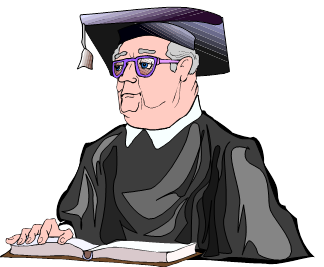 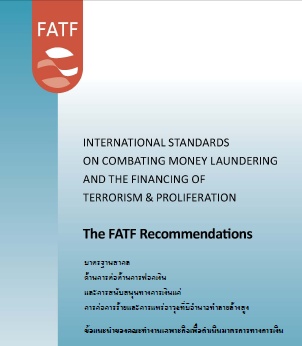 49
49
ผู้ที่ต้องเข้ารับการอบรม
กรณีปฏิบัติงานไม่เป็นไปตามที่กฎหมายกำหนด ต้องเข้ารับการอบรมใหม่ภายใน 2 เดือน นับจากวันที่ถูกลงโทษ
50
ระยะเวลาการอบรมตลอดหลักสูตร
51
51
เนื้อหาของหลักสูตร   18 ชั่วโมง
กฎหมายว่าด้วยการป้องกันและปราบปรามการฟอกเงิน  12 ชั่วโมง
การรายงานธุรกรรม
การกำหนดนโยบายด้านการป้องกันและปราบปรามการฟอกเงิน และปราบปรามการสนับสนุนทางการเงินแก่การก่อการร้าย
การจัดให้ลูกค้าแสดงตน
การตรวจสอบเพื่อทราบข้อเท็จจริง เกี่ยวกับลูกค้า  และผู้ที่ทำธุรกรรมเป็นครั้งคราว
	1.  การระบุตัวตน และผู้รับประโยชน์ที่แท้จริง
	2.  การประเมินความเสี่ยง
	3.  การตรวจสอบความเคลื่อนไหวทางการเงิน   การดำเนินความสัมพันธ์ทางธุรกิจหรือการทำธุรกรรม
	4.  การเก็บรักษาข้อมูล
บทลงโทษ
52
เนื้อหาของหลักสูตร   18 ชั่วโมง
กฎหมายว่าด้วยการป้องกันและปราบปรามการสนับสนุนทางการเงิน     แก่การก่อการร้าย  3 ชั่วโมง
กระบวนการตรวจสอบลูกค้า กับข้อมูลรายชื่อบุคคลที่ถูกกำหนด
การระงับการดำเนินการกับทรัพย์สิน  และการแจ้งข้อมูลต่อสำนักงาน ปปง.
บทลงโทษ
53
เนื้อหาของหลักสูตร   18 ชั่วโมง
วิชามาตรฐานสากลด้านการป้องกันและปราบปรามการฟอกเงินและการต่อต้านการสนับสนุนทางการเงินแก่การก่อการร้าย  3 ชั่วโมง                                                         (  INTERNATIONAL STANDARDS ON ANTI-MONEY LAUNDERING AND COMBATING THE FINANCING OF TERRORISM )
หลักการและเหตุผลที่ประเทศไทยต้องปฏิบัติตามมาตรฐานสากลฯ
สาระสำคัญของมาตรฐานสากล
54
ต้องเก็บรักษาหลักฐานการฝึกอบรมไว้ในสถานประกอบการ
55
55
บทสรุปของพระราชบัญญัติป้องกันและปราบปรามการฟอกเงิน
กำหนดอำนาจสำนักงาน ปปง. เพิ่มเติม
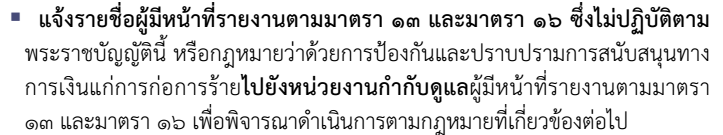 มาตรา  40 (3/4)
56
บทสรุปของพระราชบัญญัติป้องกันและปราบปรามการฟอกเงิน
-  การรายงานธุรกรรม			-  การแสดงตนของลูกค้า			- การตรวจสอบเพื่อทราบข้อเท็จจริงของลูกค้า
มิใช่การระงับการทำธุรกรรม  แต่เป็นการดำเนินการเพื่อทราบเหตุ
อันนำไปสู่ความสงสัยแห่งธุรกรรมนั้นๆ
กรณีที่ไม่สามารถตรวจสอบข้อเท็จจริงได้ต้อง
-  รายงานต่อสำนักงาน  ปปง.
สำนักงาน  ปปง.  อาจสั่งให้
 “ ระงับการทำธุรกรรมไว้ก่อนได้ไม่เกินสิบวันทำการ”
(มาตรา 21/2)
57
บทกำหนดโทษ (ปปง.)
58
บทกำหนดโทษ
มาตรา 62    ปรับไม่เกินหนึ่งล้านบาท และปรับอีกไม่เกินวันละหนึ่งหมื่นบาท
	(1)  ไม่รายงานธุรกรรมเงินสด , ทรัพย์สิน, ควรสงสัย (มาตรา 13)
	(2)  ไม่รายงานธุรกรรม   ย้อนหลัง (มาตรา 14)  
	(3)  ไม่รายงานธุรกรรม   เพิ่มเติม  (มาตรา 16)
	(4)  ไม่จัดให้ลูกค้าแสดงตน  (มาตรา 20)
	(5)  ไม่ตรวจสอบเพื่อหาข้อเท็จจริงเกี่ยวกับลูกค้า  (มาตรา 20/1)
	(6)  ไม่จัดให้ลูกค้าบันทึกข้อเท็จจริงเกี่ยวกับการทำธุรกรรม  (มาตรา 21)
	(7)  ไม่เก็บรักษารายละเอียดเกี่ยวกับการแสดงตน  ( มาตรา 21, มาตรา 22)
	(8)  ไม่เก็บรักษารายละเอียดเกี่ยวกับการตรวจสอบ  (มาตรา 20/1, มาตรา 22/1)
59
บทกำหนดโทษ
มาตรา 63    
	จำคุกไม่เกินสองปี หรือปรับตั้งแต่ห้าหมื่นบาทถึงห้าแสนบาท จำ / ปรับ	
	 แจ้ง  1-3  เป็นเท็จ
มาตรา 64    
	จำคุกไม่เกินหนึ่งปี หรือปรับไม่เกินสองหมื่นบาท   จำ / ปรับ	
	-  ไม่มาให้ถ้อยคำ
	-  ไม่ส่งคำชี้แจงเป็นหนังสือ
	-  ไม่ส่งบัญชีหรือเอกสารตามมาตรา  38 (1) ,  (2)
มาตรา 66    
	จำคุกไม่เกินห้าปี หรือปรับไม่เกินสองหมื่นบาท   จำ / ปรับ	
	- เปิดเผยข้อมูลเกี่ยวกับการตรวจสอบเพื่อทราบข้อเท็จจริงเกี่ยวกับลูกค้า  (มาตรา 21/1)
	- เปิดเผยความลับในราชการเกี่ยวกับการดำเนินการตามพระราชบัญญัตินี้
60
พระราชบัญญัติป้องกันและปราบปรามการสนับสนุน
ทางการเงินแก่การก่อการร้าย พ.ศ. 2556 
(ปกร.) (17)
61
หน้าที่ของบริษัทประกันวินาศภัย
62
หน้าที่ของบริษัทประกันวินาศภัย
เมื่อมีการประกาศรายชื่อบุคคลที่ถูกกำหนดแล้ว  หากตรวจสอบพบ บริษัทจะต้อง  (มาตรา 6)
(1)  ระงับการดำเนินการกับทรัพย์สินของบุคคลที่ถูกกำหนด	(2)  แจ้งข้อมูลเกี่ยวกับทรัพย์สินที่ถูกระงับให้สำนักงาน ปปง.ทราบ ( แบบ ปกร . 03 ) 	(3)  แจ้งให้สำนักงาน ปปง. ทราบถึง    ( แบบ ปกร . 04 ) 	       	- ผู้ที่เป็น / เคยเป็น ลูกค้าที่เป็นบุคคลที่ถูกกำหนด	       	- ผู้มี / เคยมี  การทำธุรกรรมกับบุคคลที่ถูกกำหนด	(4)  กำหนดนโยบายในการประเมินความเสี่ยง แนวปฏิบัติ หรือมาตรการอื่นใด     	      เพื่อป้องกันมิให้มีการสนับสนุนทางการเงินแก่การก่อการร้าย
63
การกำหนดนโยบายในการประเมินความเสี่ยงฯ
64
สาระสำคัญของนโยบายในการบริหารความเสี่ยงฯ
65
สาระสำคัญของนโยบายในการบริหารความเสี่ยงฯ
ผู้มีหน้าที่รายงานต้องจัดทำแนวทางปฏิบัติ  วิธีปฏิบัติ หรือคู่มือปฏิบัติ  
เพื่อให้บุคลากรสามารถปฏิบัติให้บรรลุผลอย่างมีประสิทธิภาพ
66
บทกำหนดโทษ (ปกร.)
67
บทกำหนดโทษ
บุคคลที่ถูกกำหนด
   บุคคลที่ครอบครองทรัพย์สินของบุคคลที่ถูกกำหนด
68
บทกำหนดโทษ
มาตรา 14  วรรคสาม	กรณีเกิดจากการ   			สั่งการ            /    ไม่สั่งการ		กระทำการ     /    ไม่กระทำกร	กรรมการ,    ผู้จัดการ,    ผู้รับผิดชอบในการดำเนินการของนิติบุคคล	โทษ   :    จำคุก ไม่เกินสามปี   ปรับไม่เกินสามแสนบาท   จำ / ปรับ
69
บทกำหนดโทษ
มาตรา 15  วรรคแรก ไม่แจ้งรายชื่อผู้เคยเป็นลูกค้า     	 โทษ   :   ปรับไม่เกินห้าแสนบาทและปรับอีกวันละห้าพันบาท
กรณีเกิดจากการ   			สั่งการ            /    ไม่สั่งการ		กระทำการ     /    ไม่กระทำกร	กรรมการ,    ผู้จัดการ,    ผู้รับผิดชอบในการดำเนินการของนิติบุคคล	โทษ    :   จำคุก ไม่เกินหนึ่งปี   ปรับไม่เกินหนึ่งแสนบาท    จำ / ปรับ
70
บทกำหนดโทษ
มาตรา 16 / 1	กรณีนิติบุคคลกระทำผิด ตาม มาตรา 14,  มาตรา  15         และ มาตรา 16  วรรคสี่   ให้เป็นความผิดที่เปรียบเทียบได้                    โดยคณะกรรมการเปรียบเทียบ ตามกฎหมายว่าด้วยการป้องกันและปราบปรามการฟอกเงิน
71
Q & A
72